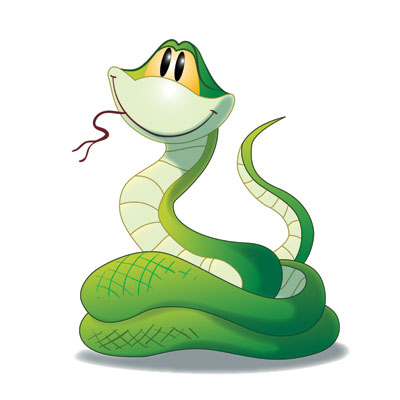 АНАКОНДА
Из всех имеющихся на себе предметов, одежд, веревок, косынок, шнурков образовать самую длинную команду

Победитель тот, чья команда окажется самой длинной, 
и правильно измерит 
длину своей команды!
Можно измерять используя  старинную русскую меру:
 версту, сажень, аршин, локоть, пядь и вершок

Или же пользоваться 
современными мерами:
метр, сантиметр, миллиметр, дециметр

Или совсем другими мерами измерения…